Администрация Красноармейского сельского поселения Орловского района Ростовской области
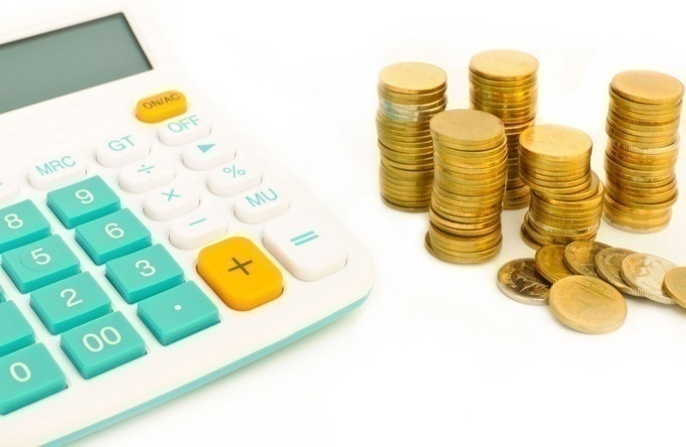 Исполнение бюджета
Красноармейского 
сельского поселения
за 2019 год
Подготовлена
бюджетная
отчетность
Принята
финансовым отделом Администра-
ции Орловского района 

14 февраля
2020 года
Представлена в Контрольно-счетный орган Орловского района

23 марта 2020 года
(заключение по проверке от 02.04.2020 года)
Проект отчета за 2019 год представлен в Собрание
Депутатов
 
27 апреля 2020 года
Проект отчета опубликован на официальном сайте Администрации Красноармейского сельского поселения и в Информационном бюллетене Администрации Красноармейского сельского поселения 29.04.2020 № 177
Отчет опубликован на официальном сайте Администрации Красноармейского сельского поселения и в Информационном бюллетене Администрации Красноармейского сельского поселения 25.05.2020 № 178
Основные характеристики бюджета Красноармейского сельского поселения за 2019 год                                                                                             тыс. рублей
Структура исполнения доходов бюджетаКрасноармейского сельского поселения в 2019 году						17874,0 (тыс.рублей)
Динамика исполнения доходов  бюджета  Красноармейского сельского поселения    							(тыс. рублей)
Динамика исполнения собственных доходов бюджета Красноармейского сельского поселения							(тыс. рублей)
Безвозмездные поступления бюджету Красноармейского сельского поселения
Структура исполнения расходов бюджетаКрасноармейского сельского поселения в 2019 году						18862,8 (тыс.рублей)
Динамика исполнения расходов  бюджета  Красноармейского сельского поселения    							(тыс. рублей)
Монтаж системы видеонаблюдения(здание Администрации Красноармейского сельского поселения)(52,6 тыс. рублей)
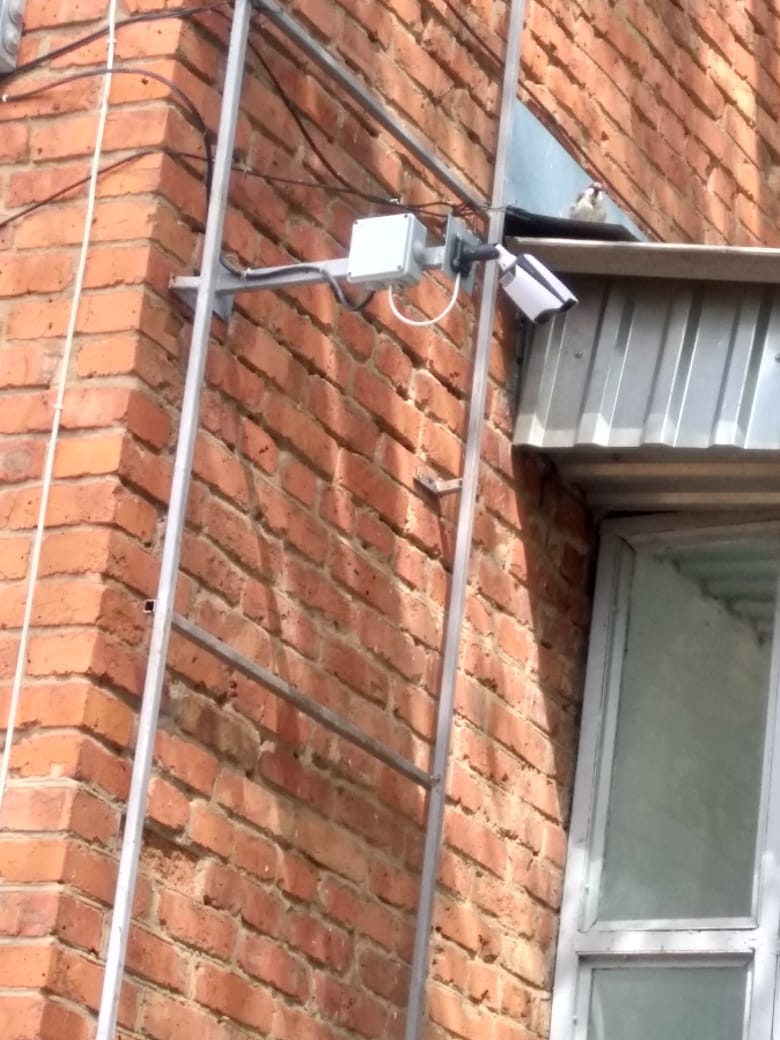 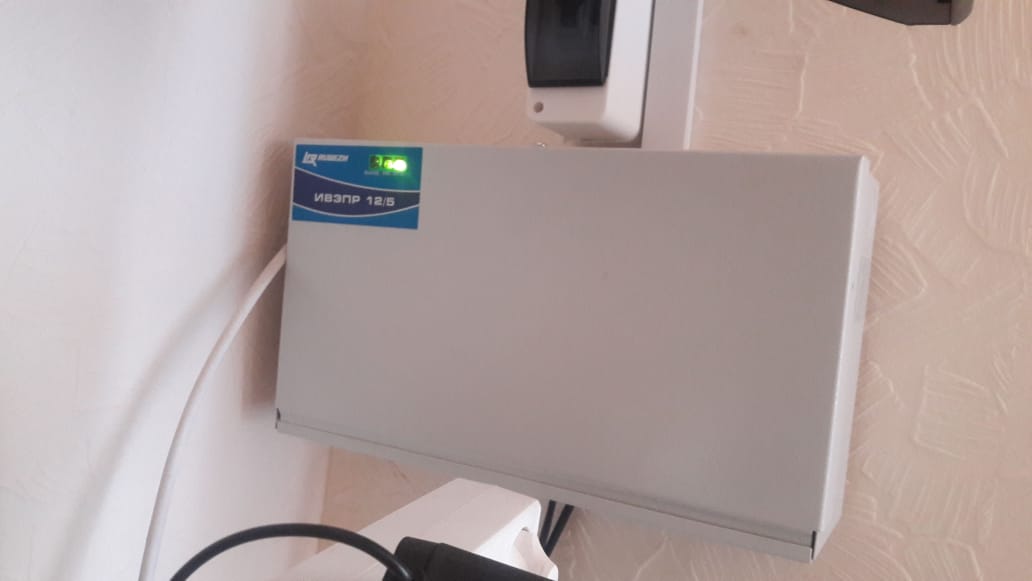 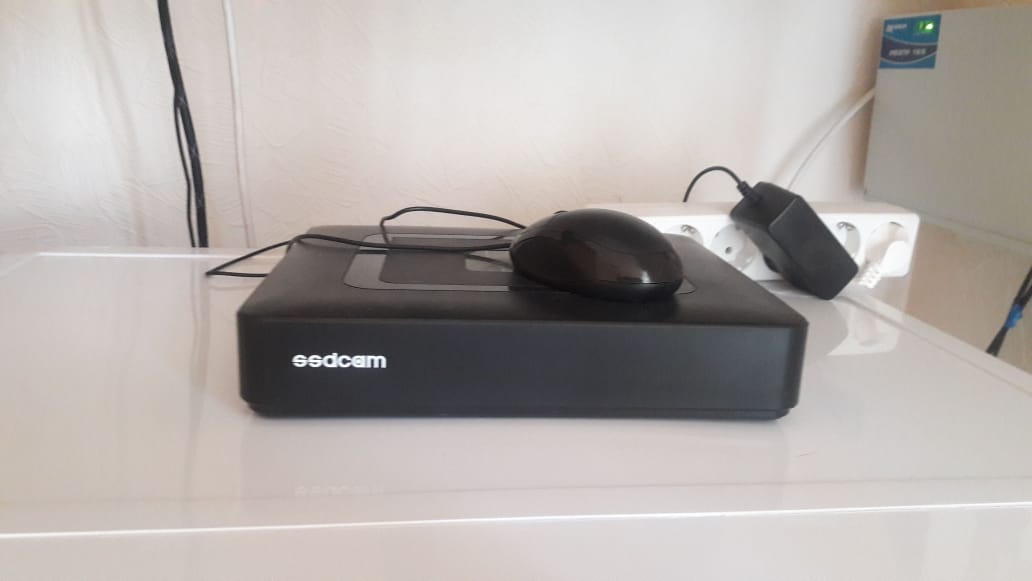 Расходы на БЛАГОУСТРОЙСТВО территории Красноармейского сельского поселения  за 2019 год
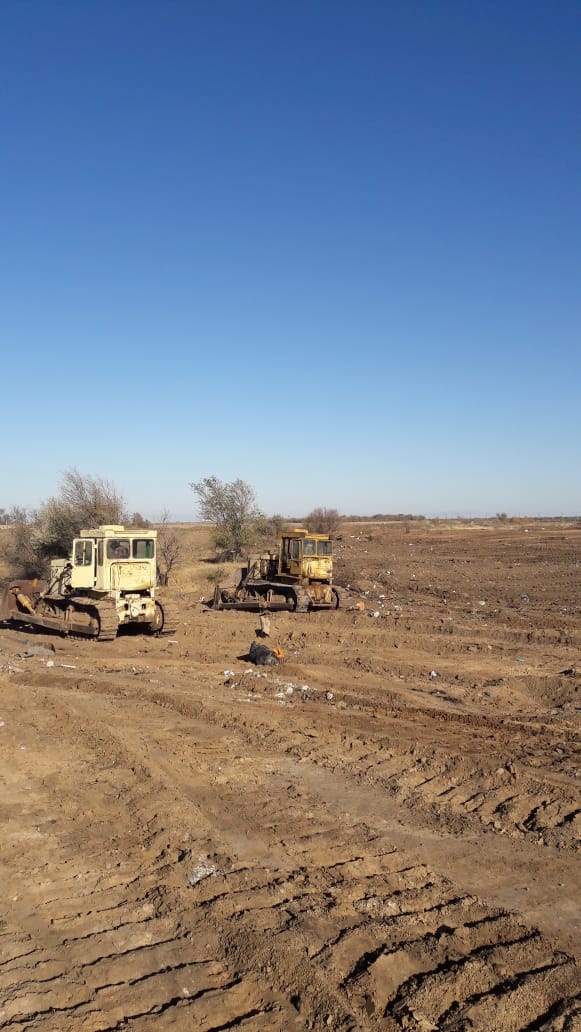 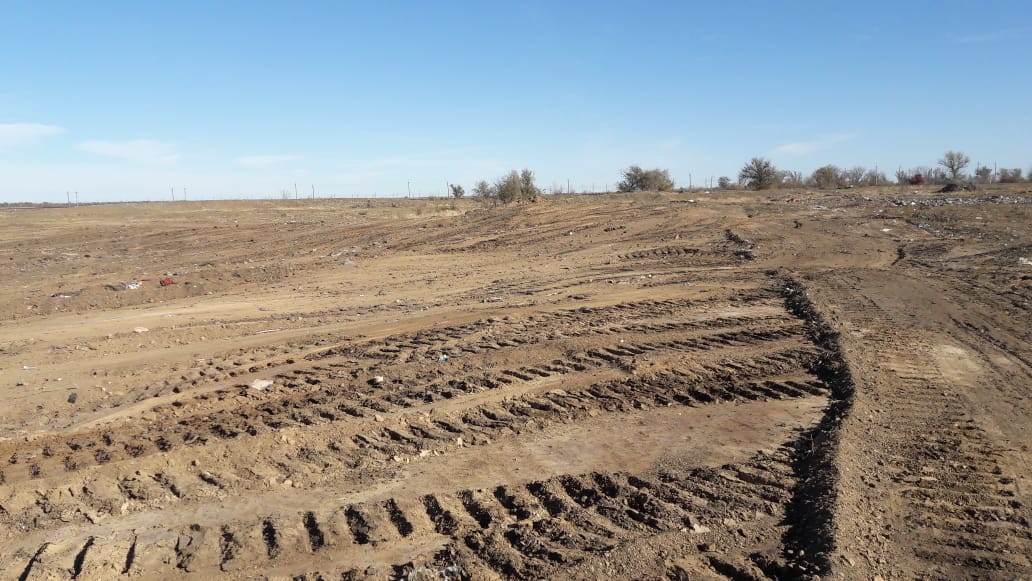 Ликвидация несанкционированных свалок в х. Широкий, х. Раздорский  – 342,6 тыс. рублей
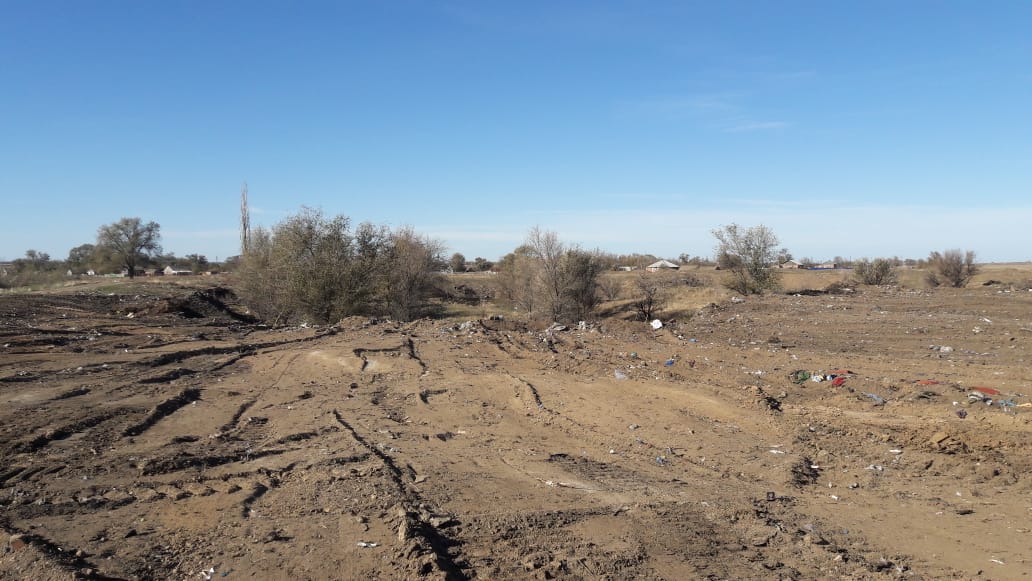 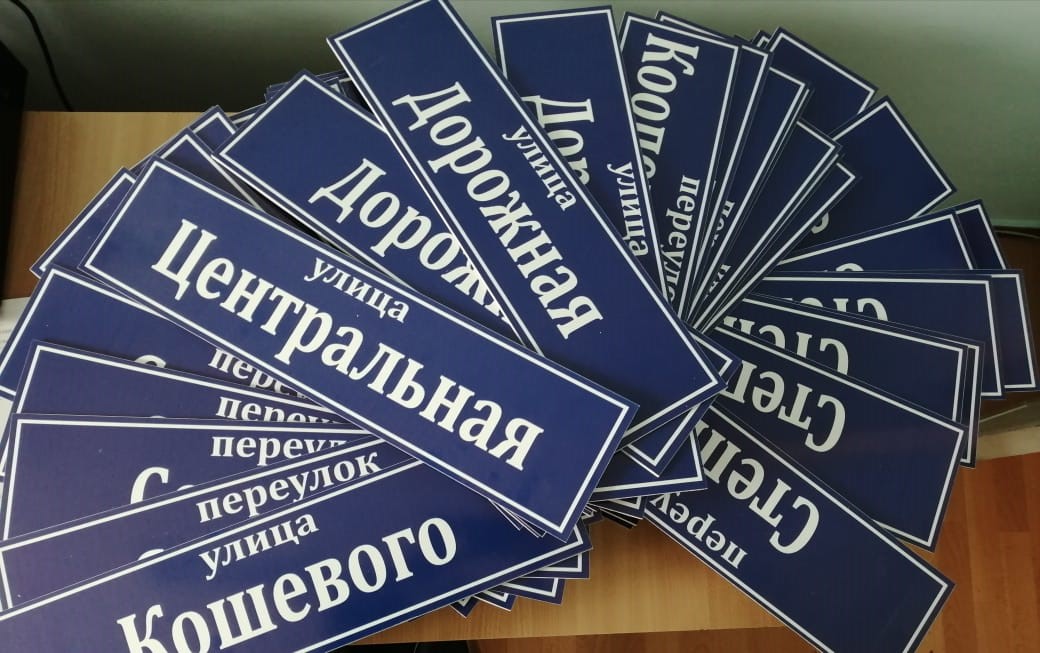 Приобретение аншлагов с указанием улиц - 77,4 тыс. рублей
Расходы на БЛАГОУСТРОЙСТВО территории Красноармейского сельского поселения  за 2019 год
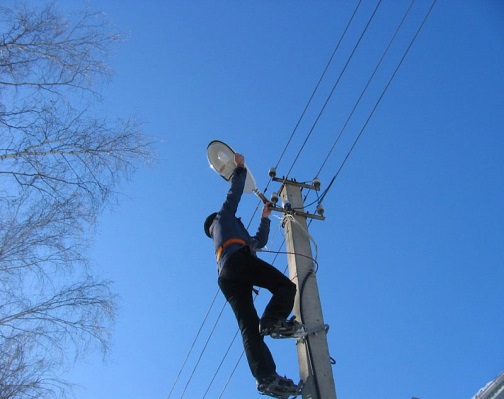 Содержание сетей уличного освещения, замена ламп – 1523,8 тыс. рублей
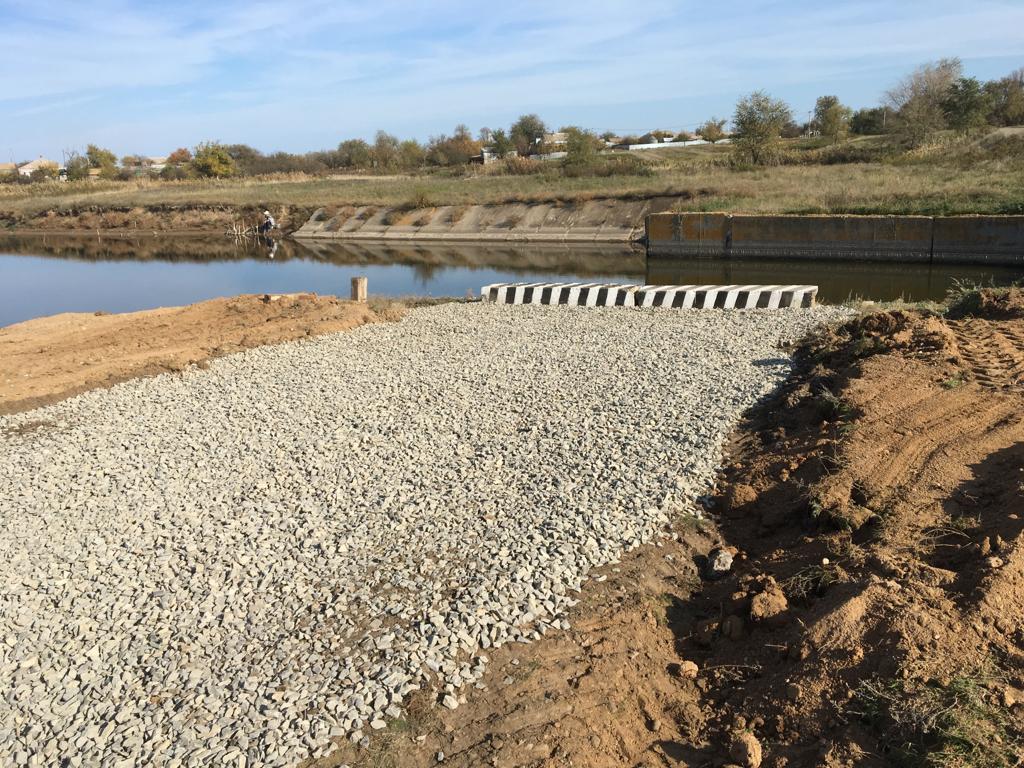 Обустройство пирса для удобства забора воды пожарными машинами – 100,0 тыс. рублей
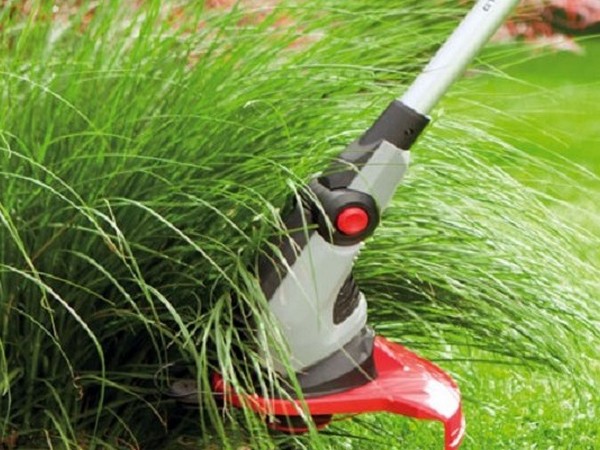 Выкос сорной растительности  – 533,9 тыс. рублей
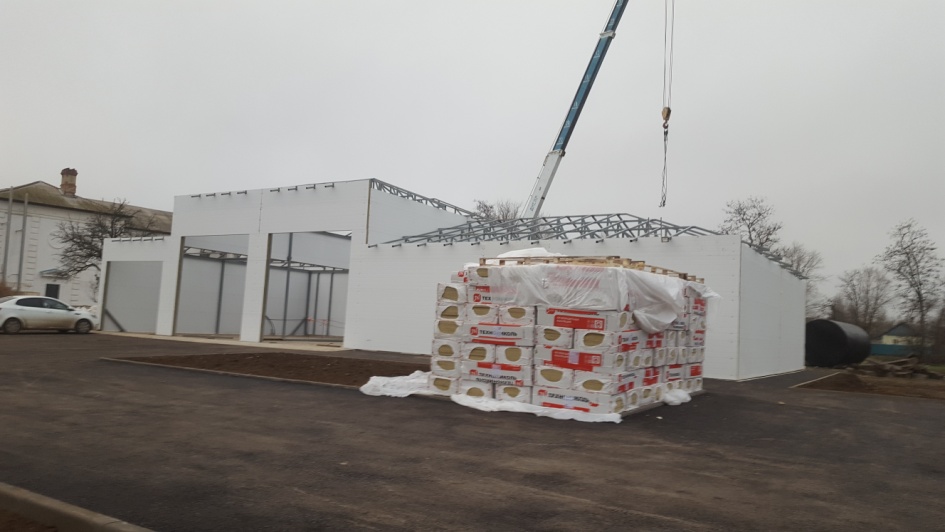 Устройство площадки с асфальтобетонным покрытием по
 ул. Кирова в п. Красноармейский – 744,6 тыс. рублей
Расходы на БЛАГОУСТРОЙСТВО территории Красноармейского сельского поселения  за 2019 год
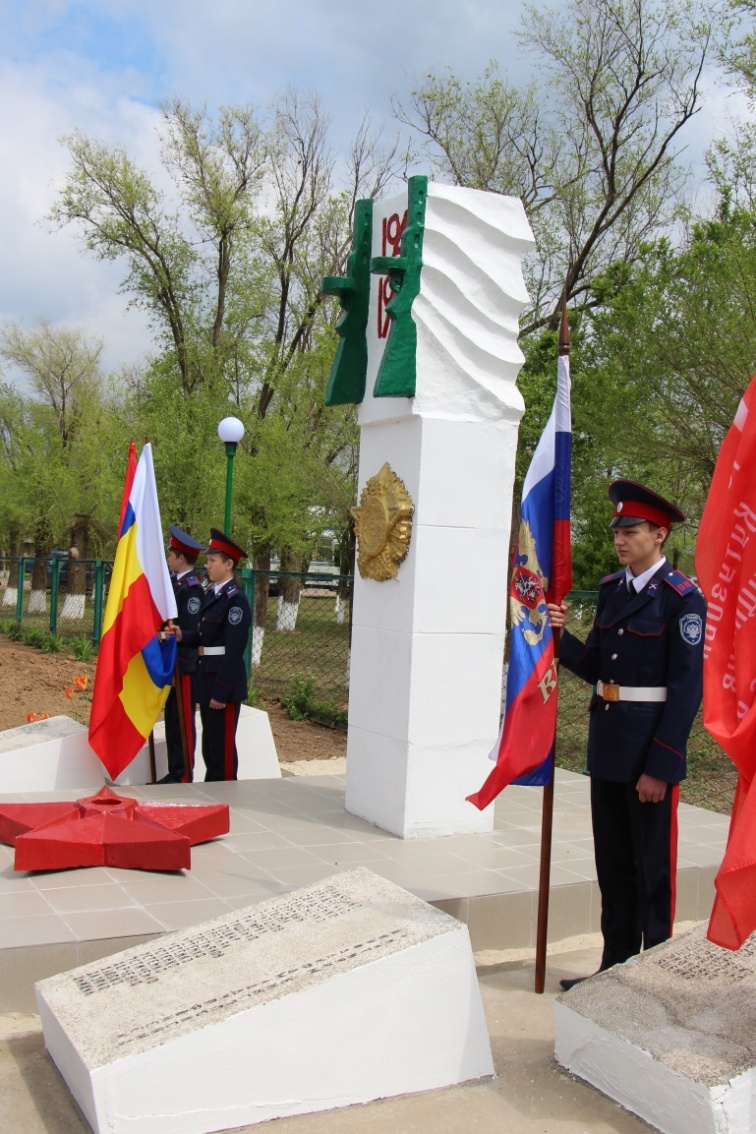 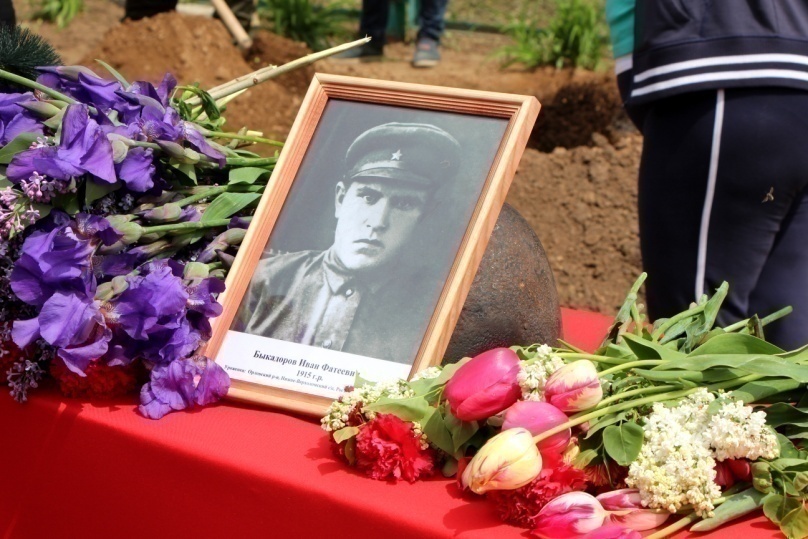 Содержание мест захоронения  ремонт памятников и обелисков, услуги по перезахоронению  – 399,1 тыс. рублей
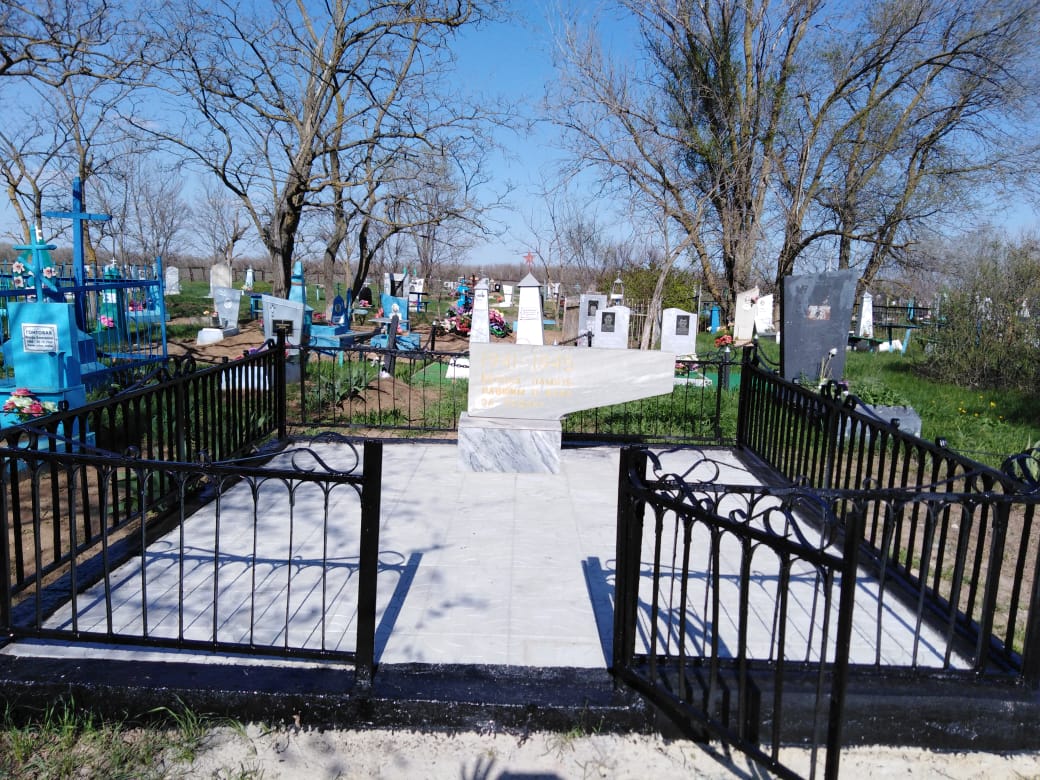 Расходы бюджета Красноармейского сельского поселения в 2019 году, направленные на реализацию Указов Президента Российской Федерации от 07.05.2012 №597 «О мероприятиях по реализации государственной социальной политики».
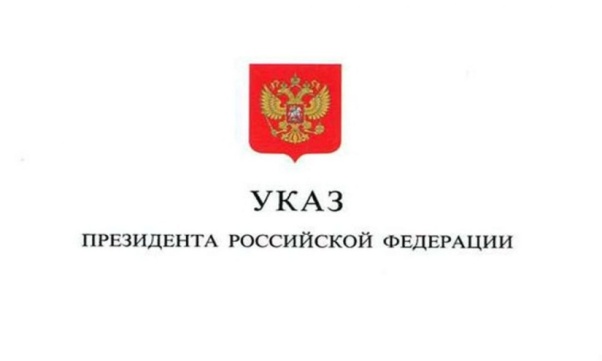 Поэтапное повышение оплаты труда отдельным категориям работников бюджетного сектора экономики
689,4 тыс.рублей
здание Красноармейского СДК
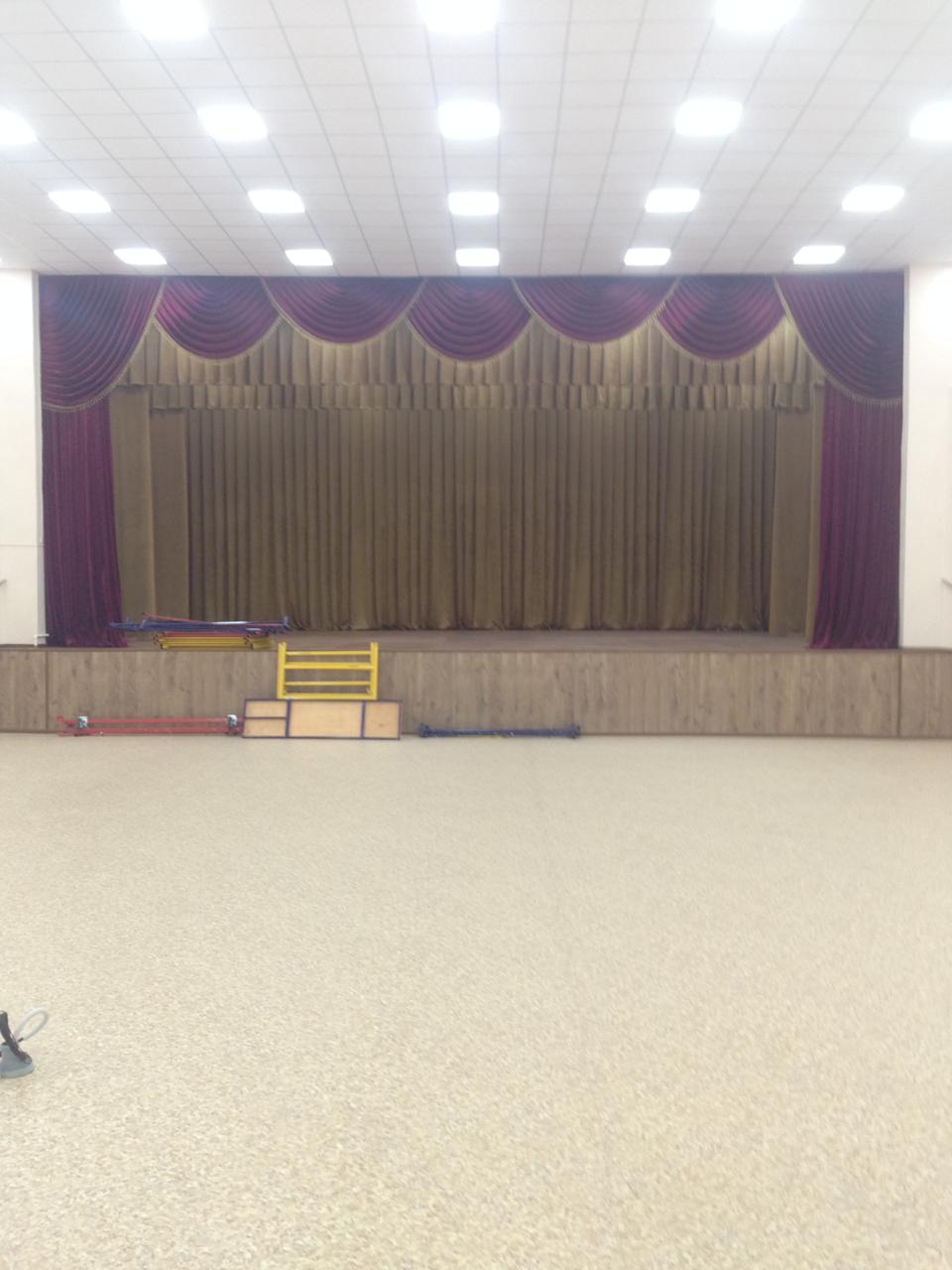 Приобретение  «одежды сцены» - 
1250,3 тыс. рублей
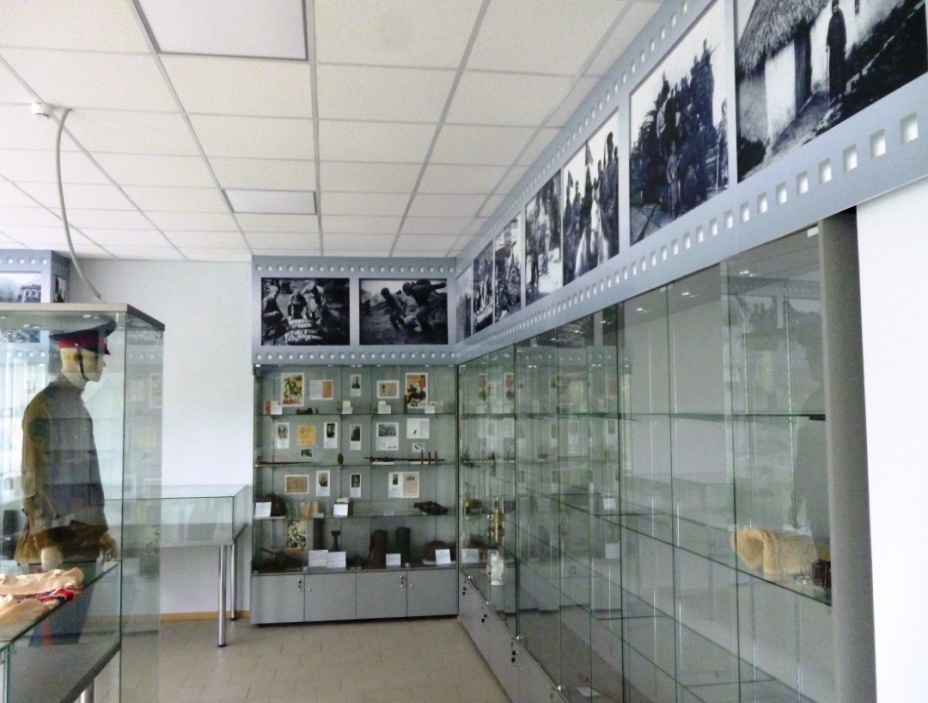 Приобретение мебели для музея – 777,6 тыс. рублей
.
СВЕДЕНИЯо численности и оплате труда муниципальных служащих и работников Администрации Красноармейского сельского поселения2019 год.
Контактная информация
Администрация Красноармейского сельского поселения Орловского района Ростовской области
347500, Ростовская область, Орловский район, 
пос. Красноармейский, пер. Красноармейский, д.22
Руководитель: Глава Администрации Красноармейского сельского поселения – Богуш Александр Сергеевич

Тел.: 8 (86375) 21-7-07;
          8 (86375) 21-7-40;
          8 (86375) 21-8-59.
E-mail: sp29309@donpac.ru
График (режим) работы:
понедельник-пятница с 08.00 до 16.00
перерыв с 12.00 до 13.00